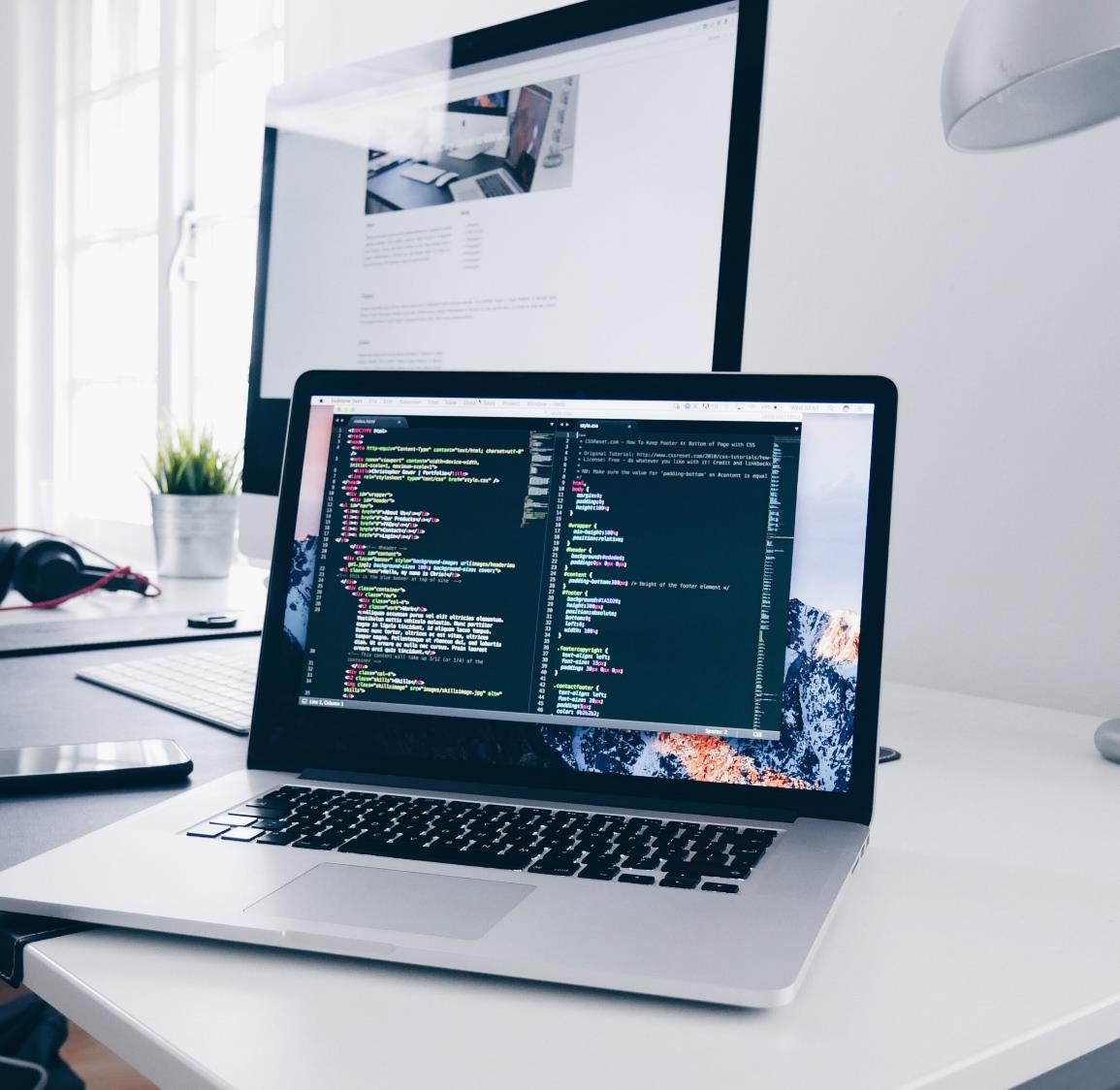 CSS: Concepts, Architecture, Nutshell Examples, Outlook
Marina Wustinger
Topics
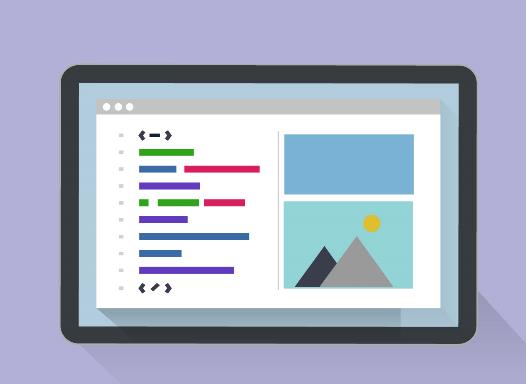 CSS
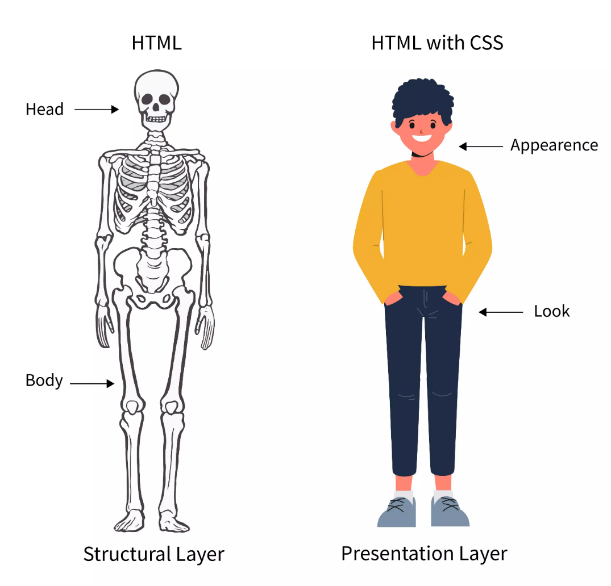 What is CSS?
CSS is a stylesheet language that specifies how a document is visually presented to users. – style, layout, etc. 

What does CSS stand for?
Cascading Style Sheets
History
Invented by Hakon Wium Lie in 1990 
First released in 1996
Standardized by W3C – control and develop new features 
CSS4 ??
Syntax
selector {
	property: value;
}
How are styles implemented?
There are three methods to implement styles in a document.
Inline styles
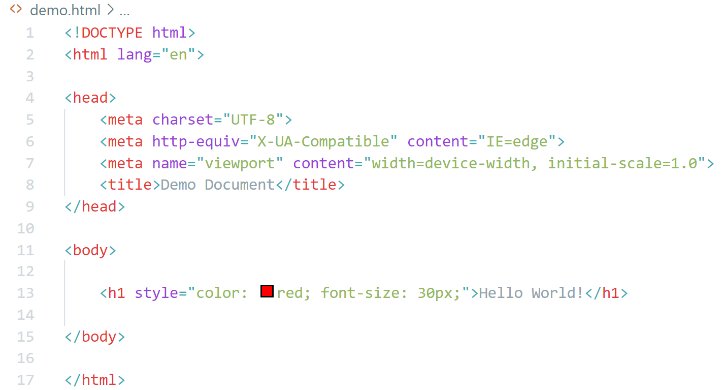 Bad practice 
Hard to make changes 
Only really useful when specifying a unique style to only one single element.
Embedded Styles
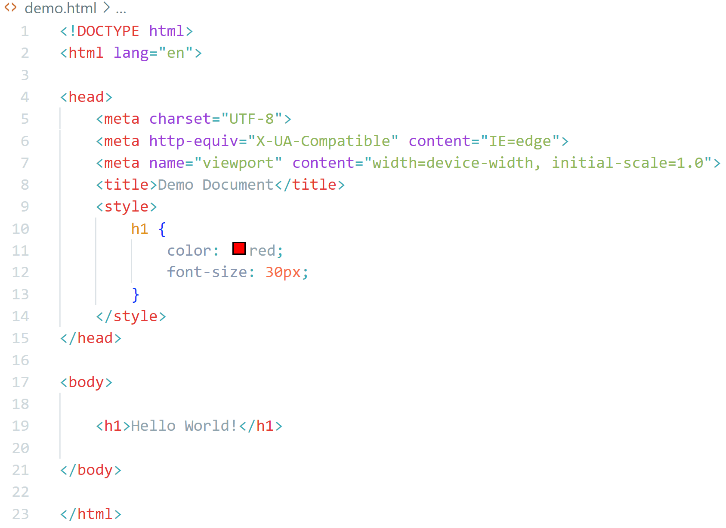 Also not recommended
Makes it impossible to share styles
External Stylesheets
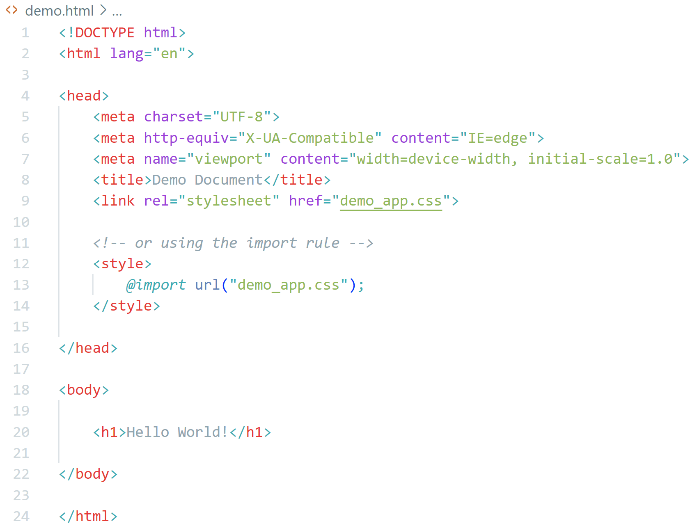 Best practice 
Great reusability 
Can use it to style multiple pages 
Can link several stylesheets to one document
@import
CSS Architecture
What is CSS Architecture?
Can be regarded as a set of guidelines and is essential for complex projects. 

Gives CSS code a clear structure and enforces consistent styling.

Provides code consistency, reusability and easy maintenance.
Focuses on file/folder organization
Break CSS down based on five rules: 
Base
Layout
Modules
State
Theme
Simple and easy to incorporate into workflow
SMACSS - Scalable and Modular CSS
Simple naming convention 
Defining classes in HTML to be able to write independent CSS blocks which can be reused 
No complications with code
Works well with parts of SMACSS
[block]__[element]--[modifier]
BEM – Block Element Modifier
CSS Architecture
Which Architecture should you use?
Really does not matter. Use the one you are the most comfortable with, the one the team prefers working with. 

Highly recommended to include it in the documentation of the project. This gives newcomers the opportunity to catch up easily and quickly.
Nutshell Examples
Travel Bucket List
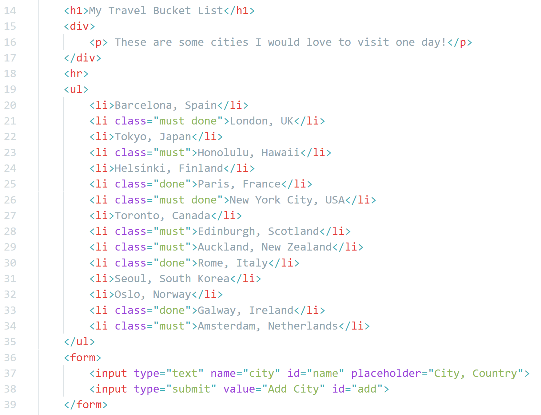 How to Apply and Change Colours
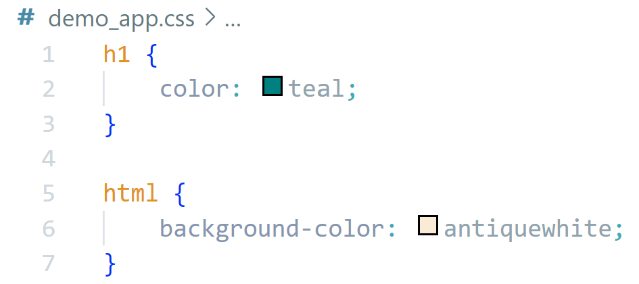 Element Selector: h1
Property: color
Value: green

Element Selector: html
Property: background-color
Value: antiquewhite
Colours in CSS
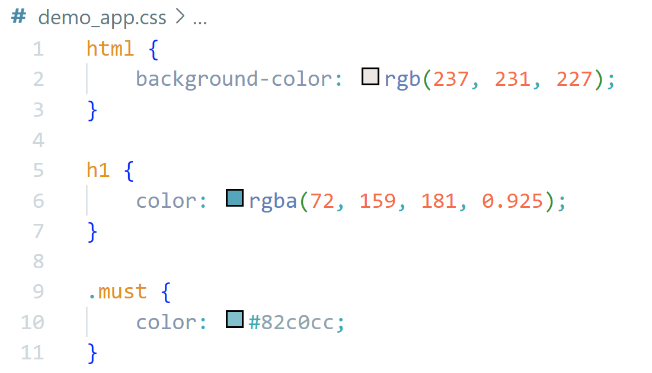 Human-readable
RGB/RGBA
(red, green, blue, alpha channel)
0-255
Red: rgba(255, 0, 0, 0)
Hexadecimals
# followed by six hex numbers 
0-1
a-f 
White: #ffffff
Black: #000000
How to Style a Document Using Common Text Properties
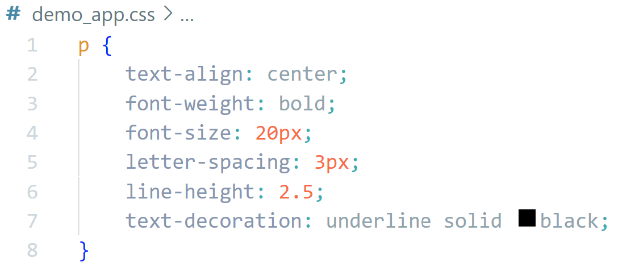 text-align: sets horizontal alignment of a content
font-weight: sets weight/ boldness of a text element
font-size: sets size of font, does not affect thickness of characters
letter-spacing: sets space between characters 
line-height: sets distance between lines, here: height of line boxes
line-decoration: sets appearance of decorative lines on text
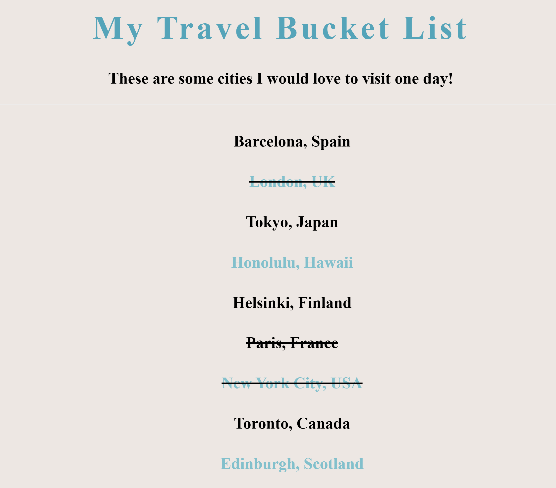 How to Change the Font Style
Styles depend on the ones build into browser 
font-family: sets the font style 
Font stack: acts as a back-up if browser can’t display a font
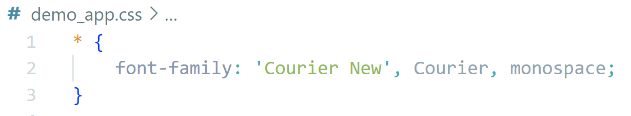 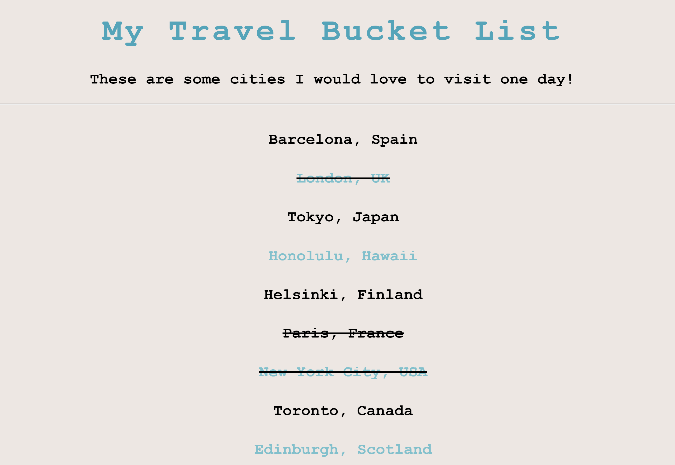 The Box Model
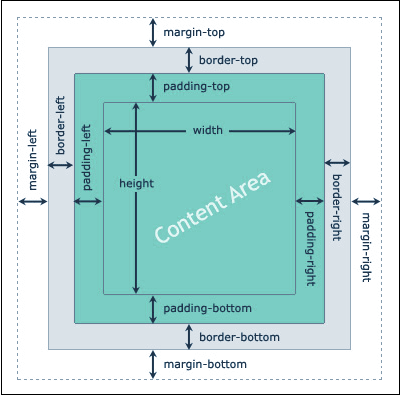 Each element is presented as a box by browser’s rendering engine 
Content area: displays content
Padding: creates space around content 
Border: runs around element 
Margin: separates element from its neighbour
How to Use Box Model Properties
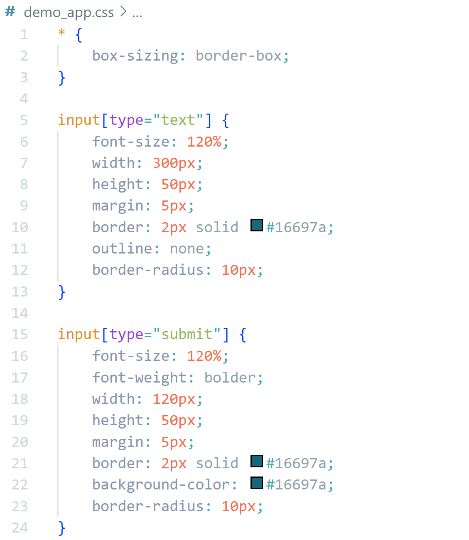 Attribute selector
border-box: any padding and border will be regarded   
margin: to increase the distance between elements
border: to set width, colour and style of the border
padding: not necessarily needed for this example 
outline: none will stop it from changing when selected 
border-radius: to round off boxes
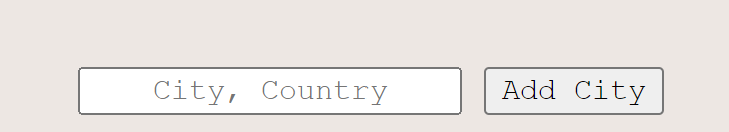 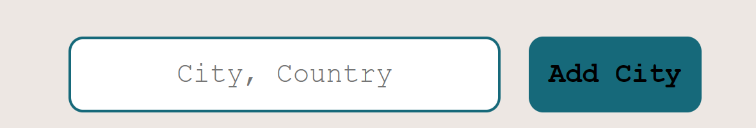 How to Create a Hover Effect
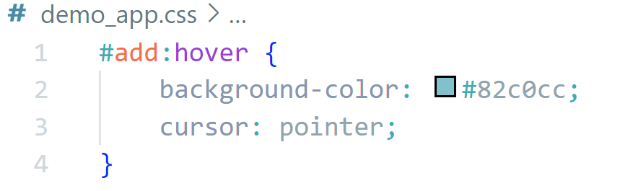 Pseudo-classes: act like a class, specify a certain state of an element
State when hovering on element: 
Background colour changes
Cursor changes to hand pointer
How to stick an element to one position
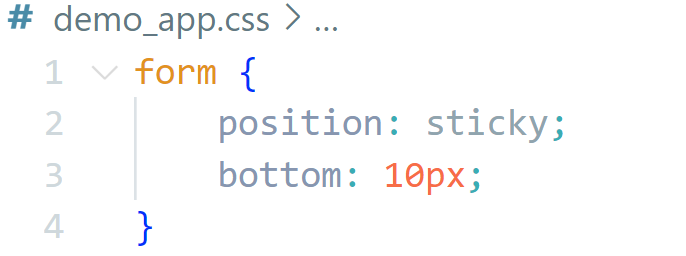 Different values to position an element 
Here: sticky 
Sticks element to bottom of the page, making it overlap with others when scrolling up
Advent Calendar
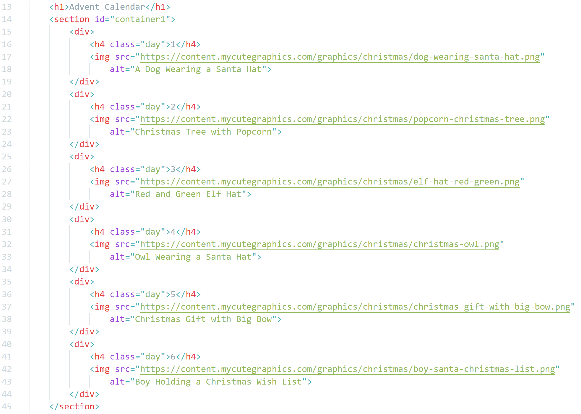 How to Create a Layout Using Flexbox
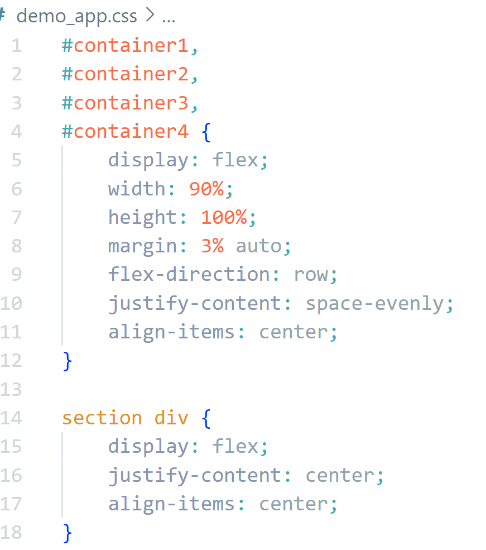 Display: Containers are set to flex 
Flex-direction: specifies direction of main axis 
Justify-content: specifies how items are distributed along main axis
Align-items: distributes space between items along cross axis
align-self: sets the behaviour of one element inside a container
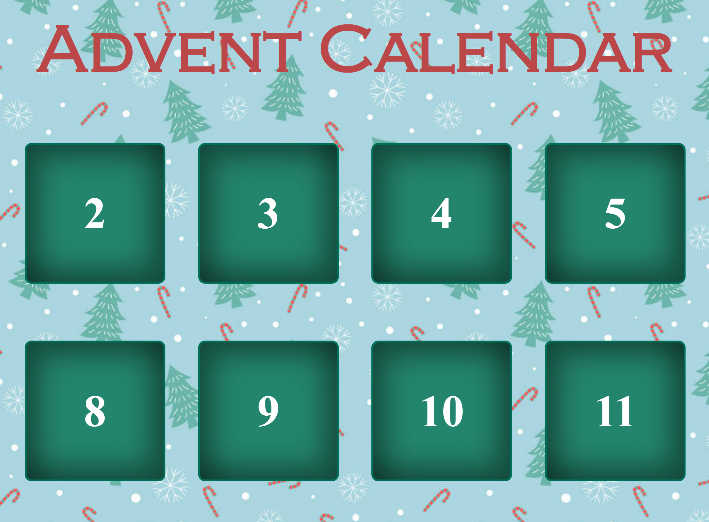 How to Create a Transition
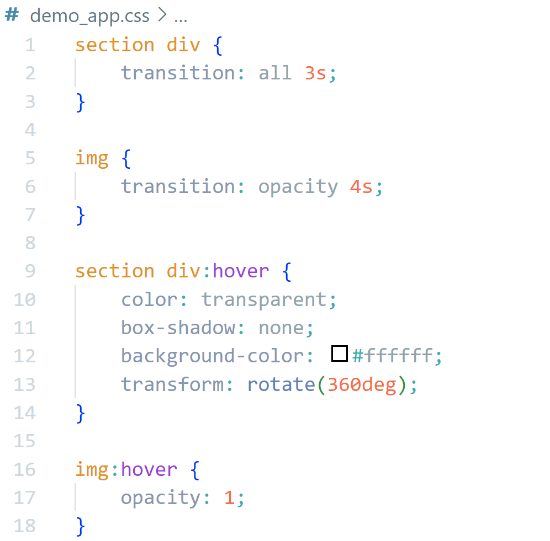 Change the state of an element by specifying transition 
Pseudo-classes are used to set the “new” state
transition: property, duration, timing function, delay
transform: gives you the ability to rotate a transformable element
How to Make Design Responsive
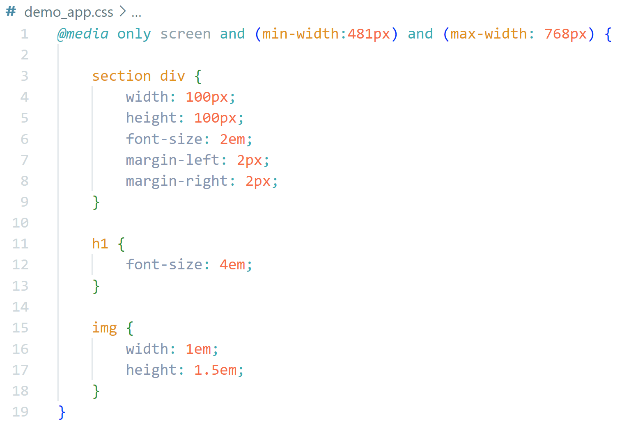 Media Queries: used to target media features, make web page more responsive 
At-rule: @media
only screen: keeps older browsers from applying styles 
Conditions: must be true for styles to be applied
Outlook
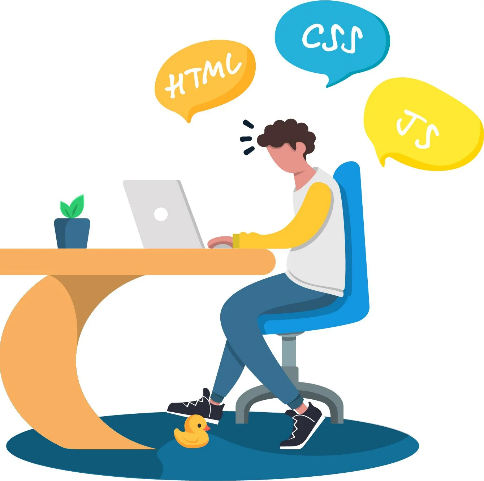 Adding scripting language 
Making pages dynamic 
JavaScript
Working with frameworks
Bootstrap 
Web Accessibility 
ARIA 
Automatic.CSS
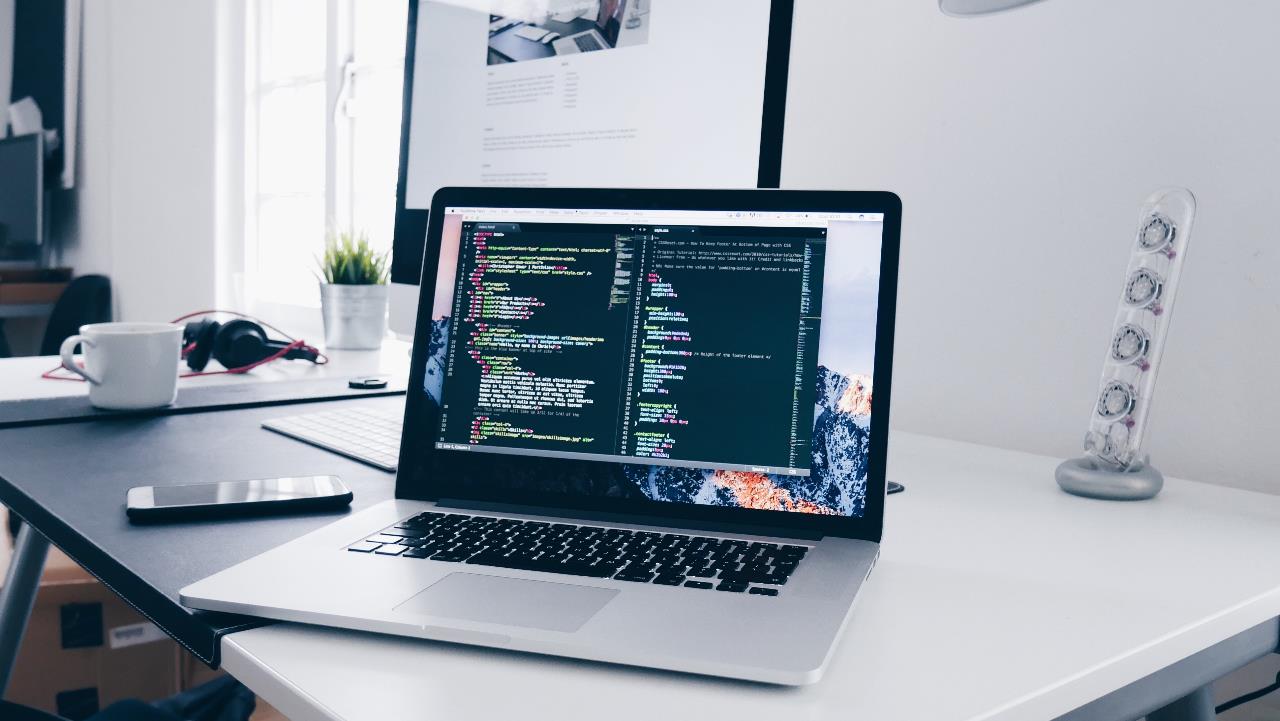 The End
Image Sources
Title Page: https://cdn.windowsreport.com/wp-content/uploads/2020/11/10-Best-desktops-for-programming-and-coding.jpg 
Topics: https://www.levelaccess.com/wp-content/uploads/2011/06/css.jpg  
CSS: https://scaler.com/topics/images/html-and-css-meme.webp 
The Box Model: https://static.javatpoint.com/csspages/images/css-box-model.png 
Outlook: https://external-preview.redd.it/XKWf2weCD6EGL6HzI28kQXX7SAv7OT3kLOWQh9AMsZA.jpg?auto=webp&s=e9e270390d2e9d40454422e8938e15d43fcdbee9